The Ultimate Packing List
Bachelorette Party
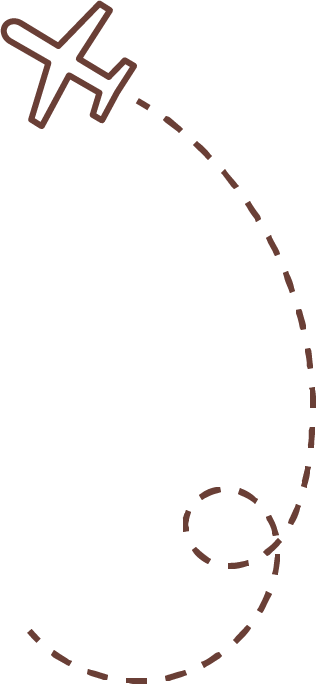 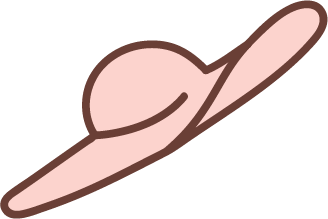 CLOTHING
DOCUMENTS
Toothpaste I Toothbrush
Phone
Little White Dress
1-3 Going Outfits
Workout Outfit
Cover up
Dressy Shoes
Sunglasses
Jewerly
Crossbody I Tote
Games
Passport / DL
Itinerary
Cash
Shampoo I Conditioner
Razor
Makeup Bag
Feminine Products
Camera
Bras I Underwear I Socks
Hair Tools
Headphones
Water bottle
Party Wear & Accessories
Wallet
Party Dress
Casual Outfit
Lightweight Jacket
Swimsuits
Casual Shoes
Sandals
Flip Flops
Hat
Hair Ties
Party Dress
Gifts
Bank Card
Travel Documents
Hair Brush
Face Wipes I Cleanser
Sunscreen
Deodorant
Moisturizer
Chargers
Portable Speaker
MISCELLANEOUS
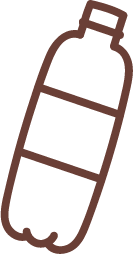 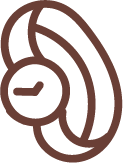 ACCESSORIES
TOILETRIES
FOR THE BRIDE
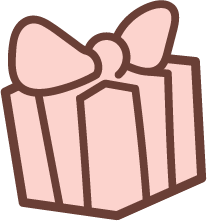